ПРОФЕССИИ КИНЕМАТОГРАФА
ПРОФЕССИИ КИНЕМАТОГРАФА
СЦЕНАРИСТ
Режиссёр
РЕЖИССЁР
Ассистент режиссёра по актёрам
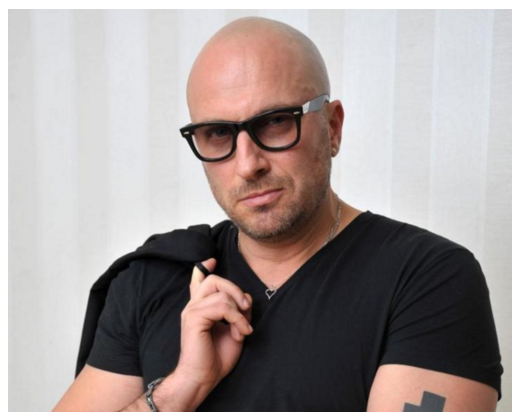 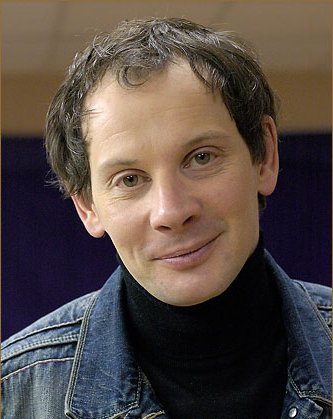 1
2
3
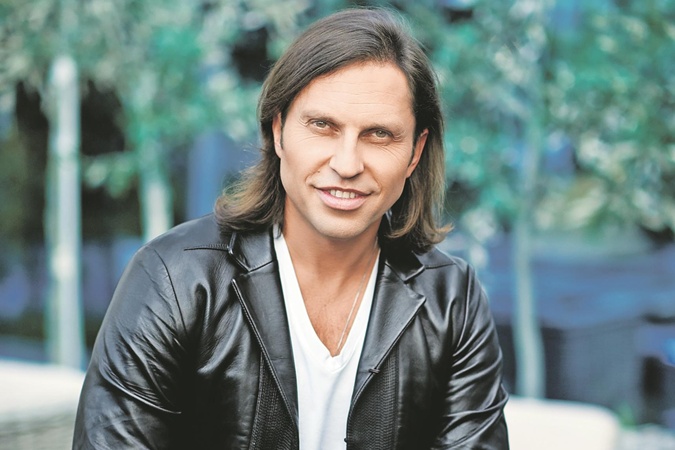 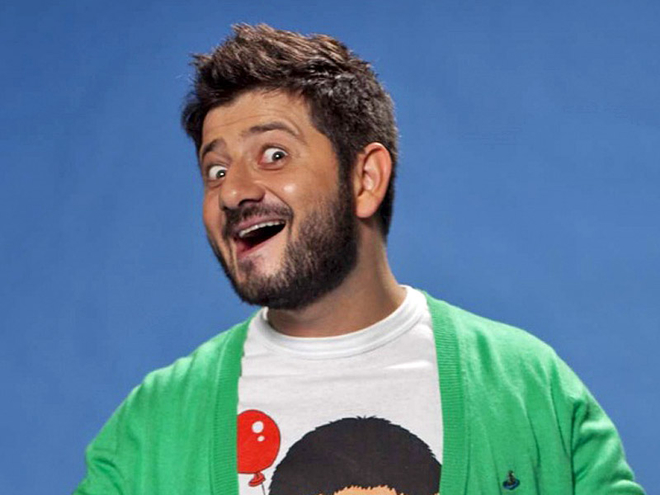 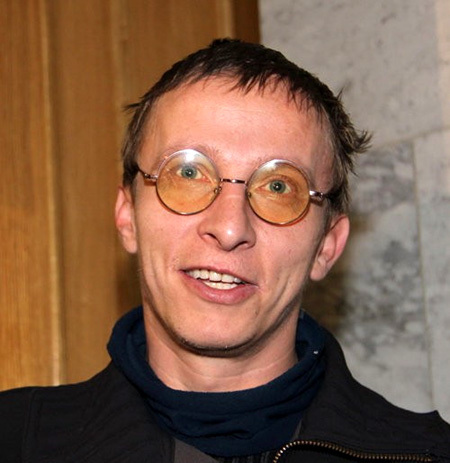 4
5
6
Кинооператор
Актёр
АКТЁР
ХИТРОСТЬ
УДИВЛЕНИЕ
ИСПУГ
ГРУСТЬ
РАДОСТЬ
ЛЮБОПЫТСТВО
Художник-постановщик
1
2
3
4
5
Композитор
КОМПОЗИТОР
Каскадёр
КАСКАДЁР
Постановщик трюков
Монтажёр
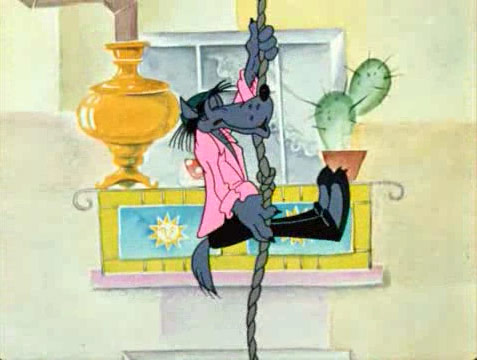 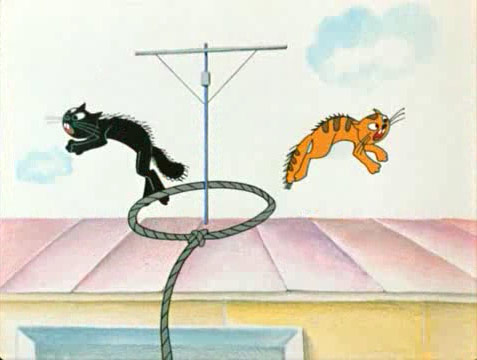 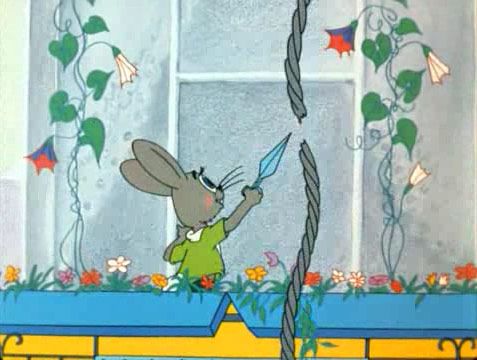 1
2
3
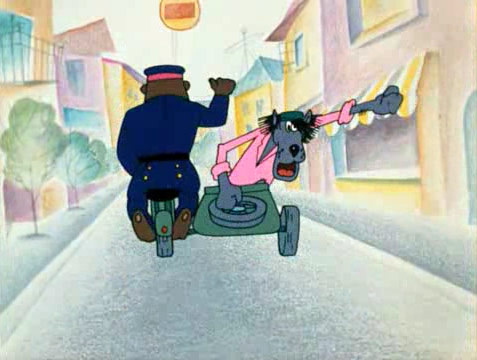 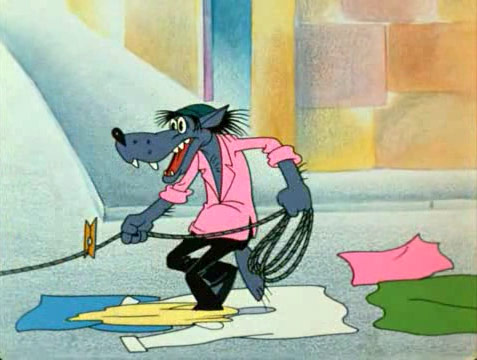 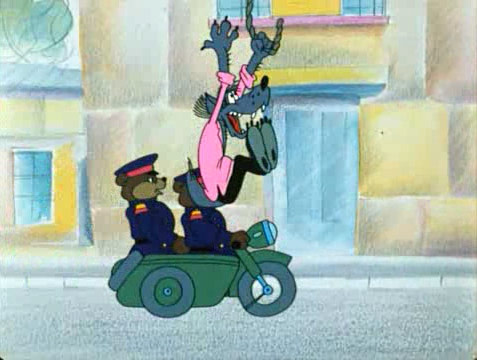 4
5
6
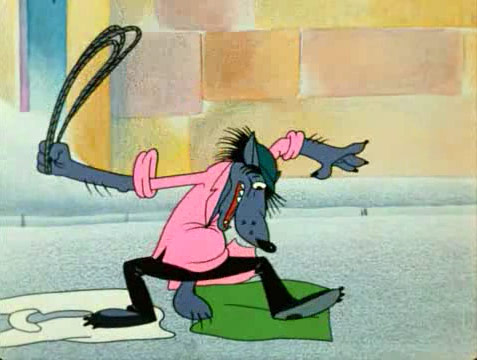 7
8
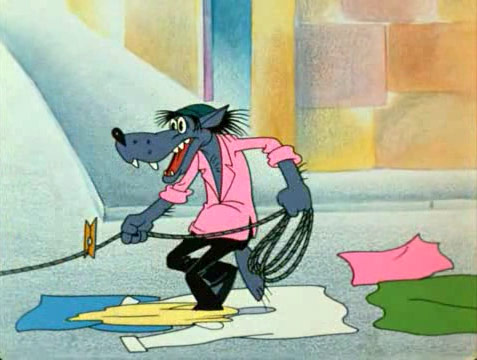 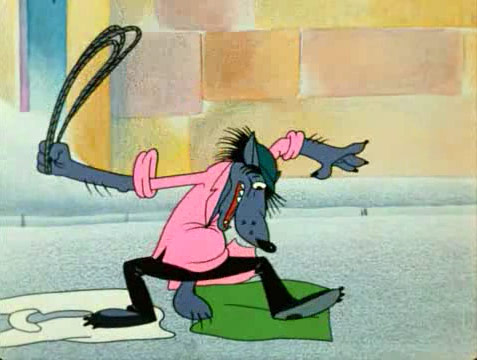 7
5
6
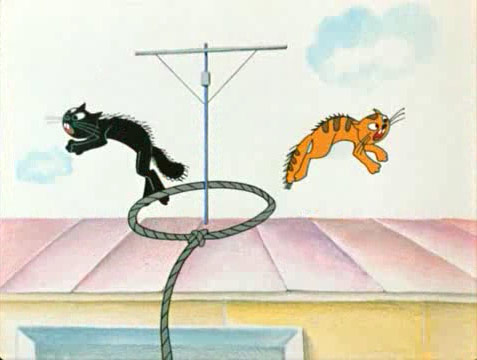 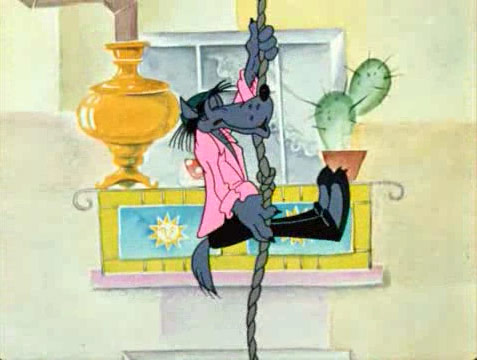 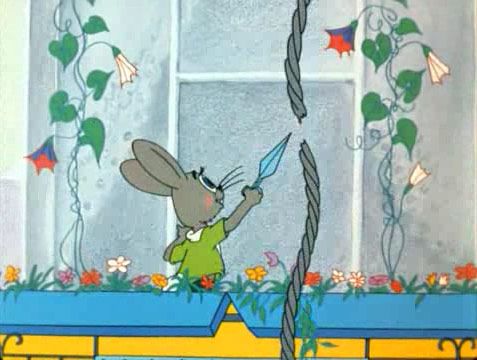 2
1
3
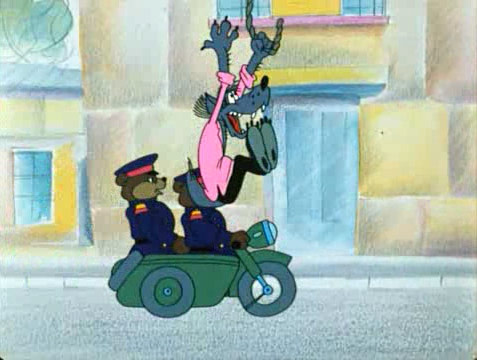 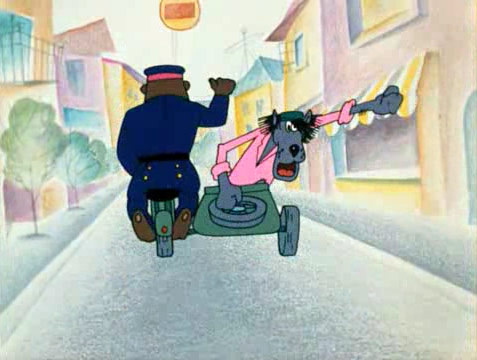 8
4
Кинопродюсер
Кинопродюсер
КИНОПРОДЮССЕР
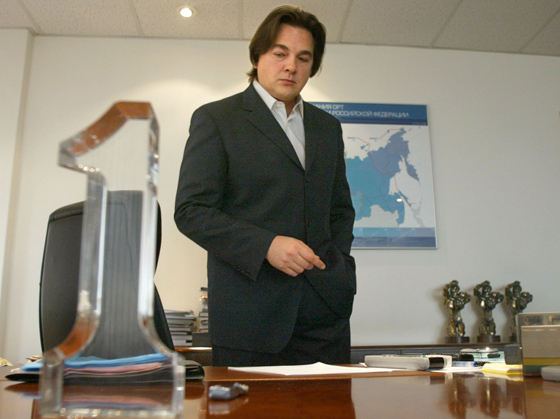 Серпухов в кино
СЕРПУХОВ В КИНО
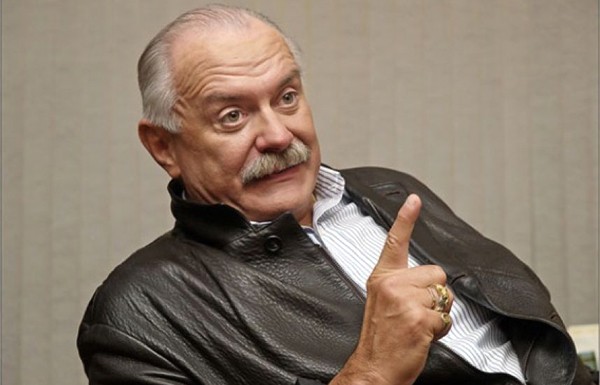 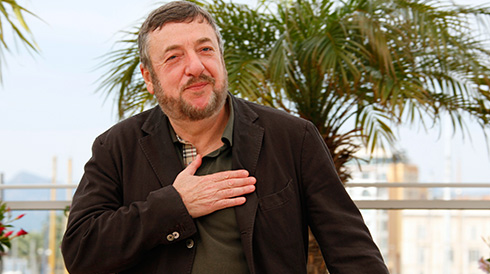 Серпухов в кино
СЕРПУХОВ В КИНО
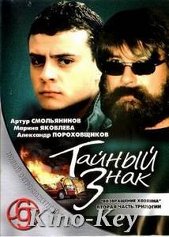 Серпухов в кино
СЕРПУХОВ В КИНО
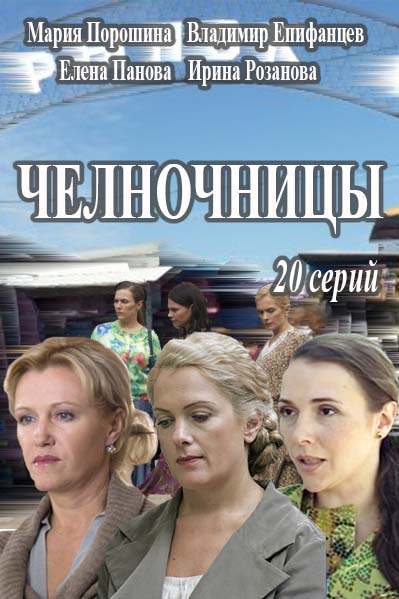 Серпухов в кино
СЕРПУХОВ В КИНО
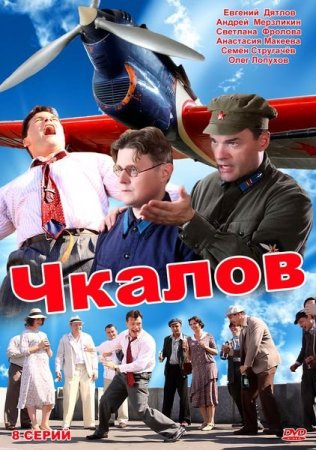 Серпухов в кино
СЕРПУХОВ В КИНО
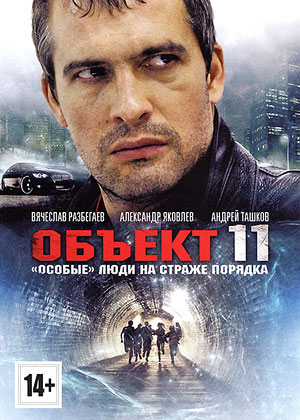